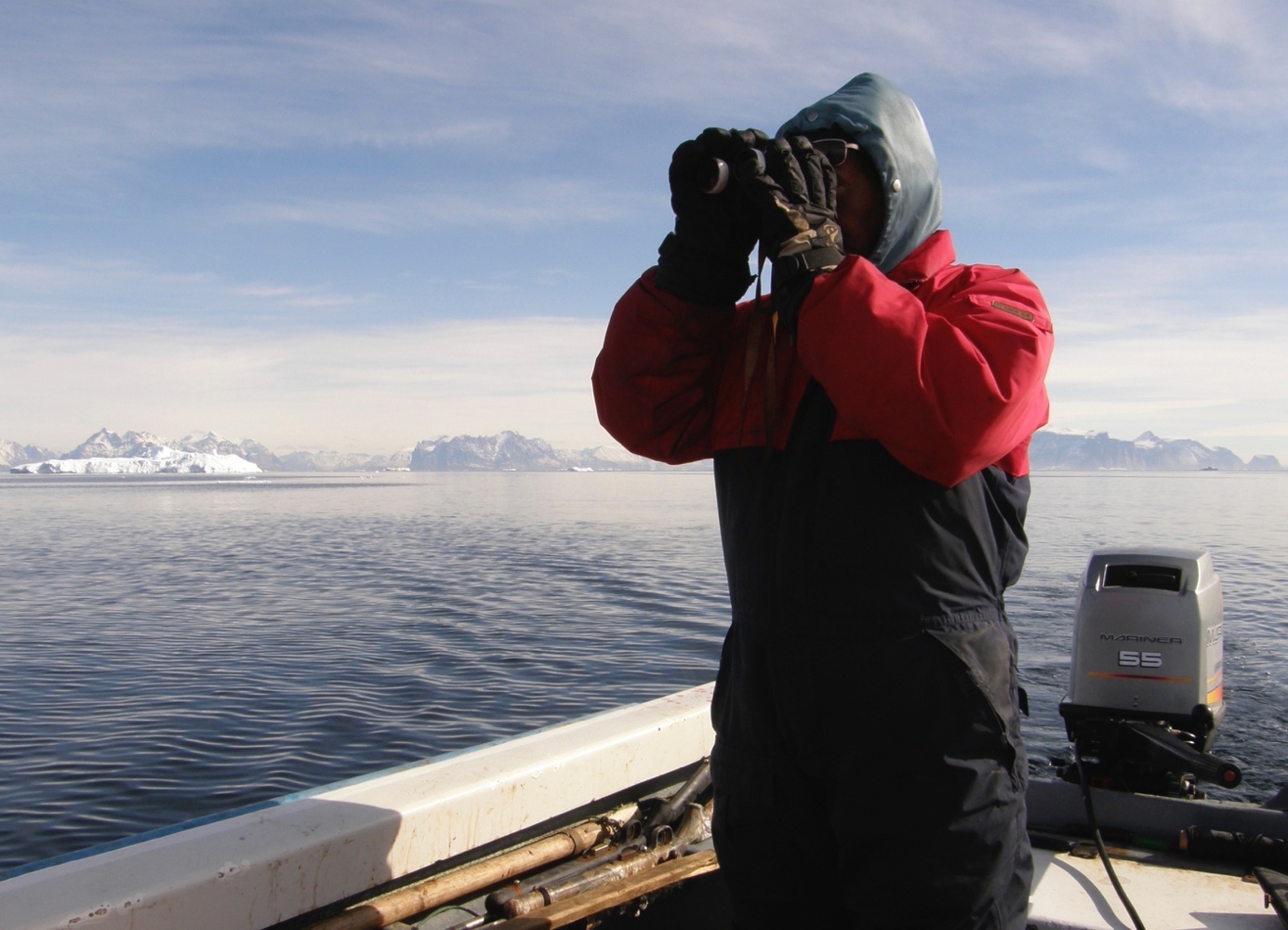 Capardus
Work Package 2
Case study: Greenland
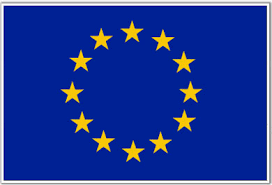 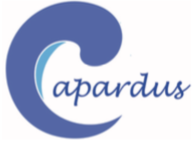 WP2 Case study Greenland
Aims  Establish dialogue and collaboration related to development of guidelines and standards, and organize workshop and research school

T2.1 Dialogue w. Greenland actors 	
T2.3 Research school, techn. for sust. development
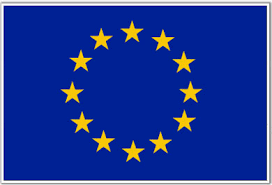 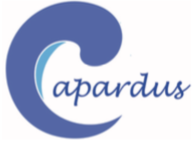 WP2 Case study Greenland
T2.1 Dialogues w. Greenland actors 	
Interviews and dialogue:
Natural resource user groups (community members, KNAPK)
Government agencies (Qeqertalik, Avannaata, Ministry of Fisheries and Hunting, Ministry of Nature)
Scientists (GN, Ilisimatusarfik)

Purpose of dialogue:  To develop guidelines/standards for CBM, sought aligned with similar development in other regions
Lead by NORDECO
CBM = Community Based Monitoring
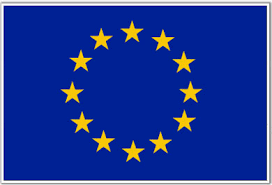 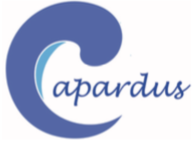 WP2 Case studies Greenland
Lead by NORDECO
T2.3 Research school 	

Participants: Civil society organisations, community members, gov’t agencies, scientists

Lectures and discussions on technologies and standards for CBM programs and resource management in Greenland

In Aasiaat, timing TBD
CBM = Community Based Monitoring
Challenges and interventions in linking bottom-up and top-down observing (From Hajo Eicken et al. 2021)https://academic.oup.com/bioscience/article/71/5/467/6238581?login=true
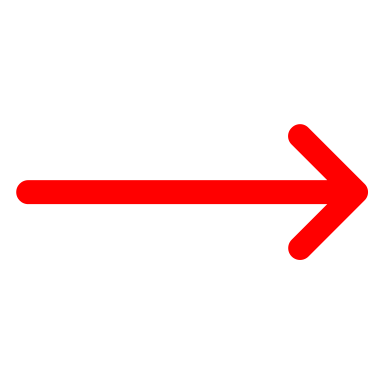 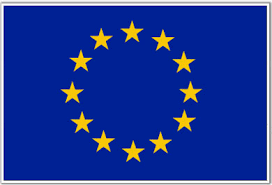 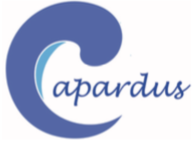 WP2 Case study Greenland
Activities June – Dec. 2021
Guided CBM work of community monitoring group and local authority
Continued learning and adjustment of CBM approach
Dialogue continued with KNAPK and other actors, PISUNA-net actions agreed
Polar Cluster Projects Zoom Chat
Greenland Science Week, CBM Book Launch, 50 persons

Other:
- Routledge book chapter
- Annual Review Env. and Natural Resources
- Nature Reviews Primer Methods Box on Citizen Science
- Assessment of 330 proposed CBD Indicators with UNEP-WCMC

A total of 2,500 downloads BioScience Special Section

Plans next 6 months
Guided CBM work and dialogue continued
PISUNA-net actions continued towards Gov’t executive order
Research school Aasiaat timing to be decided
Digital platforms in CBM programs, Flow of data and intended users (From Noor Johnson et al. 2021)Link: https://academic.oup.com/bioscience/article/71/5/452/6236037?login=true
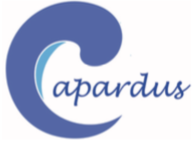 PISUNA-net
Local language /  Photos /  Advocacy strategy
https://eloka-arctic.org/pisuna-net/en